Специфика эпидемиологического подхода в изучении болезней
В истории развития эпидемиологии, несколько условно, можно выделить Несколько периодов:
[Speaker Notes: С появлением человека и соприкосновением его с животными появились заразные болезни людей. Сначала эпидемиологические знания основывались на случайных догадках и наблюдениях, но, тем не менее, эти знания накапливались и привели в последующем к созданию эпидемиологии как науки.]
Древний или «догиппократовский» — XII—V в.в. до н.э. — период эмпирических догадок и накопления некоторых фактов.Гиппократовский — V—IV в.в. до н.э. до XV—XVI в.в. — впервые задумались над причиной (этиологией) массовых болезней, учение о конституции мест и лет.Добактериологический — XV—XVI в.в. до второй половины XIX в. — Д. Фракосторо, Т. Сиденгейм, Д.С. Самойлович, Э. Дженнер и др.
Бактериологический — 2-я половина XIX в. до 1-й четверти XX в. — Л. Пастер, Р. Кох, И.И. Мечников, Н.Ф. Гамалея, Д.И. Ивановский и др.Современный или научной эпидемиологии — с 1-й четверти XX в. до настоящего времени - становление эпидемиологии как науки (Д.К. Заболотный, Л.В. Громашевский, И.И. Елкин, В.Д. Беляков и др.).
Древний период
В древнейшей китайской медицине, в особую группу выделялись эпидемические болезни и даже принимались меры по изоляции инфекционных больных.
[Speaker Notes: В древнем Китае и в некоторых других восточных странах применялась искусственная прививка натуральной оспы, путем вдыхания в нос высушенных или измельченных корочек, взятых от выздоравливающих, или надевания на детей одежды, пропитанной выделениями из оспин и просушенной на воздухе, таким способом, чтобы получить пожизненную невосприимчивость к заболеванию. В Индии была обнаружена древнейшая рукопись на пальмовых листьях, повествующая о сибирской язве, холере и дизентерии.]
В Индии была обнаружена древнейшая рукопись на пальмовых листьях, повествующая о сибирской язве, холере и дизентерии.
Догиппократовский период
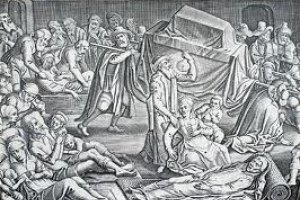 [Speaker Notes: Существовало положение об удалении прокаженных за черту города, они должны были носить специальную одежду, на шее колокольчик, чтобы люди знали, что идет больной проказой, им запрещалось посещать массовые мероприятия, рынки и т.п. Имеется упоминание о самоизоляции и о правилах эвакуации из зачумленных городов. Указывалось, что чума — результат предшествующей заболеваемости, что бешенство у человека начинается с укуса бешеным животным, проказа в результате длительного контакта здорового человека с больным. Холера возникает в долинах больших рек и в жаркое время года.]
Было известно, что больной заразен и что от него можно заразится не только путем соприкосновения, но и через вещи, воздух.
[Speaker Notes: К этому времени относится представление не только о заразности больных, но также и о невосприимчивости к повторному заражению.]
Уже тогда людей, перенесших чуму, привлекали к уходу за больными, захоронению трупов людей, погибших от чумы.
В древнем мире пропагандировался культ чистоты, систематически проводились меры личной и общественной гигиены, строились бани, бассейны. Производилась частая смена белья, истребление насекомых и мышей
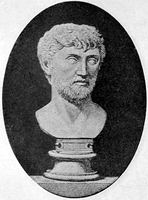 Впервые высказал факт того, что большинство распространенных и губительных болезней, по всей видимости, могут передаваться от человека к человеку или посредством бытовых предметов. 
В поэме De Rerum Natura  (О природе вещей) он указывает что «семена болезни» могут передаваться от больного человека к здоровому.
Лукреций
Латинский поэтТеоретический подход
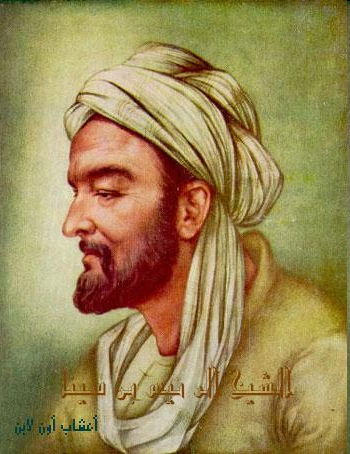 АБУ АЛИ ИБН СИНА
(АВИЦЕНА)
«Канон врачебной науки»

«дурные пары»,
«землистые тела», «то, что способно к загниванию»
Клинический подход
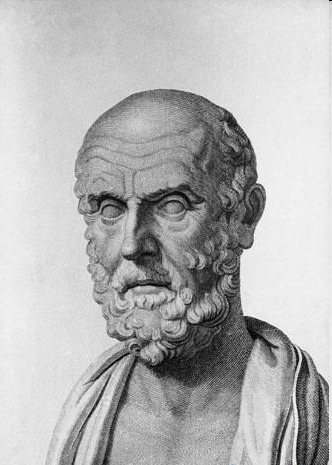 «Семь книг об эпидемиях» – указывается на «эпидемическую конституцию мест и времени, неравномерность поражения отдельных групп населения». 

Эссе «О воздухе, воде и местностях» – предположение о связи заболеваемости с факторами окружающей среды и характеристиками хозяев, поведения и т.д.
Гиппократ (460-377 гг.до н.э.)
Гиппократ выдвинул теорию, согласно которой в организм человека проникали определенные вещества – миазмы.  Согласно второй теории, причина развития эпидемии заключалась в распространении среди населения живых болезнетворных агентов. Такой точки зрения придерживался великий древнегреческий философ Аристотель.
Теория "миазмов" - Гипократ, Сайденгем (1627-1689). Эпидемии возникают в результате проникновения в организм людей миазмов (гр.miasma - скверна) -"болезнетворных веществ" космотеллурического происхождения, т.е. возникающих в воздухе или в недрах земли в определенное время и не передающиеся от человека к человеку.
В последствии прославленный английский врач семнадцатого века Томас Сейденгейм, последователь миазматиков, развил это учение и сформулировал его в следующем виде:
«Существуют различные конституции тех или иных мест, не зависящие ни от жары, ни от холода, ни от сухости ни от влажности, но скорее от непонятного изменения, которое скрыто от нас в недрах земли, вследствие чего воздух загрязнятся испарениями, предрасполагающее человеческое тело к той или иной инфекции, пока длится данная конституция, по прошествии нескольких лет исчезающая и заменяющаяся другой».
[Speaker Notes: Значение для современной эпидемиологии данных теорий заключается в гениальном предвидении : теории природной очаговости заболеваний.]
Основоположником эпидемиологиисчитают Гиппократа.  С тех времен под эпидемиологией подразумевали массовые заболевания среди населения, в которые входили болезни инфекционного и неинфекционного характера. В древние времена эпидемии чаще всего становились результатом распространения заразных болезней. Уже тогда появились две теории появления эпидемии.
Во времена Возрождения в трудах итальянского медика Фракасторо получила развитие контагионистская гипотеза
Венецианский врач, писатель и учёный-исследователь в области медицины, географии, математики и астрономии. 
В его книге было сформулировано положение относительно заразности больного человека для всех остальных.
Теория "контагий" - Фракастро (1478-1553), Самойло­вич (1724 -1810).
Эпидемии возникают за счет заражения людей контагиями (лат. contagium - зараза), передающихся от больным здоровым путем кон­такта.
Значение для современной эпидемиологии: предвидение инфекционной природы заболеваний.
Сущность эпидемии помогли познать величайшие микробиологические открытия, в частности открытие А. Левенгуком микробов. В дальнейшем исследования Л. Пастера, Р. Коха и их последователей помогли восторжествовать контагионистской теории, что позволило разработать множество мер по борьбе с заразными болезнями.
Антони Левенгук

Биолог, первооткрывателя мира микроорганизмов.

Торговец мануфактуры изобретший микроскоп.
В эпоху феодализма, зачатки личной и общественной гигиены, а также профилактики болезней были утрачены.
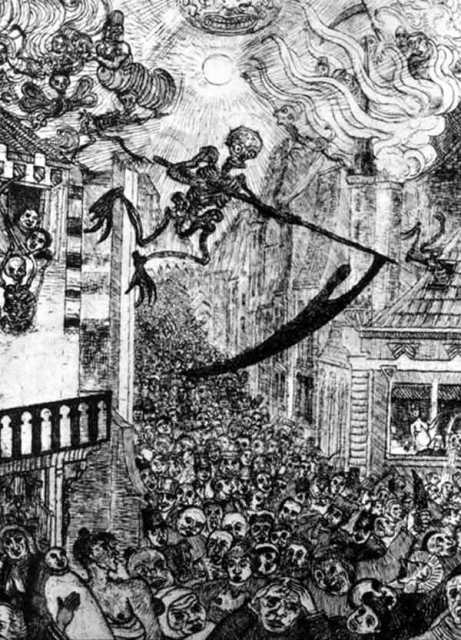 [Speaker Notes: Развитие ремесел и мануфактур привело к возникновению крупных городов с исключительно неблагополучным санитарно-гигиеническим состоянием в них, со скученностью бедноты в плохих жилищах. Поэтому в Европе очень широко распространились эпидемические болезни, а развитие мореплавания и многочисленные войны способствовали быстрому распространению этих болезней во многие страны мира. Опустошительные эпидемии натуральной оспы, тифов и других болезней побуждали власть и врачей к разработке мер защиты. В 1374 г. в Италии в Венеции впервые были введены карантины, эффективность которых была подтверждена практикой.]
Миазматическая гипотеза
гр. - мiasma - скверна
Контагиозная гипотеза
лат. – сontagium (vivum) - зараза
Томас Сайденгем (англ.)
1624-1689
Джелорамо Фракастро (ит.)
1478-1553
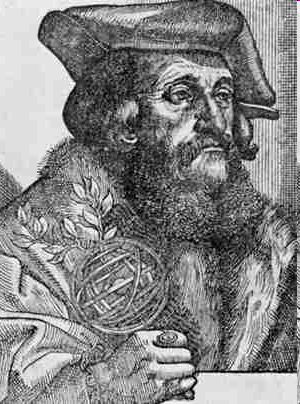 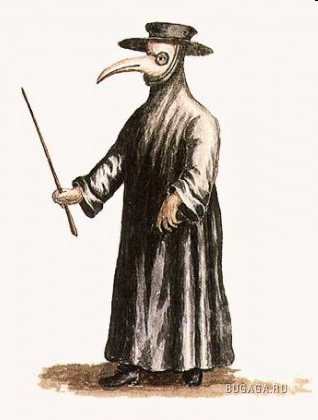 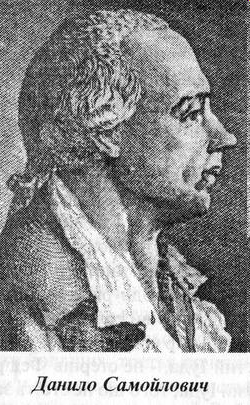 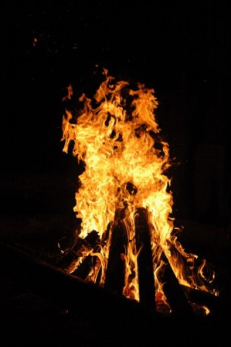 1530, Эпическая поэма в трех книгах, Syphilis sive morbus gallicus («Сифилис или французская болезнь"), 
о пастухе по имени  Сифилис
Д.С. Самойлович
1724-1810
Основоположник отечественной эпидемиологии Даниил Самойлович Самойлович
(Сушковский) – русский медик, основатель эпидемиологии в Российской империи, фундатор первого на Украине научного медицинского товарищества. Первым доказал возможность противочумной прививки.
«Игра в цифры»
Эпидемиологию иногда называют своеобразной “игрой в цифры”, отражающие показатели заболеваемости, смертности, инвалидности или другие проявления, характеризующие здоровье населения). Вклад в развитие эпидемиологии внесли российские гигиенисты Ф.Ф. Эрисман и С.П. Доброславин, которые в программы преподавания гигиены включали вопросы эпидемиологии.
Статистические методы
За 20 лет до появления микроскопа Сноу проводил анализ вспышек холеры для выяснения причины их возникновения и разработки программы ее профилактики. Его работа классически иллюстрирует ход событий от описательной эпидемиологии до апробации гипотезы на практике (аналитическая эпидемиология)
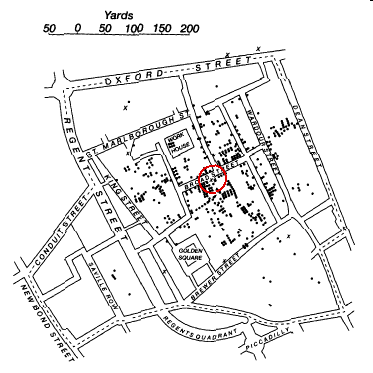 Джон Сноу (1813-1858)
Snow, 1855
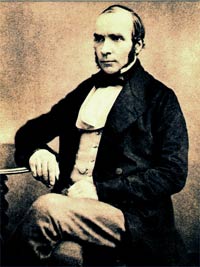 Число случаев смерти от холеры в районах Лондона, в которых водоснабжение осуществлялось двумя компаниями, за период с 8/VII по 26/VIII 1854 г.
Высказал предположение, что холера передается через зараженную воду задолго до открытия возбудителя холеры.
Эпидемиологический метод и понятие контроля в эпидисследованиях.
Оказал влияние на социальную политику.
Случаи смерти от холеры в районе  Броад Стрит в  Лондоне в 1854 г.
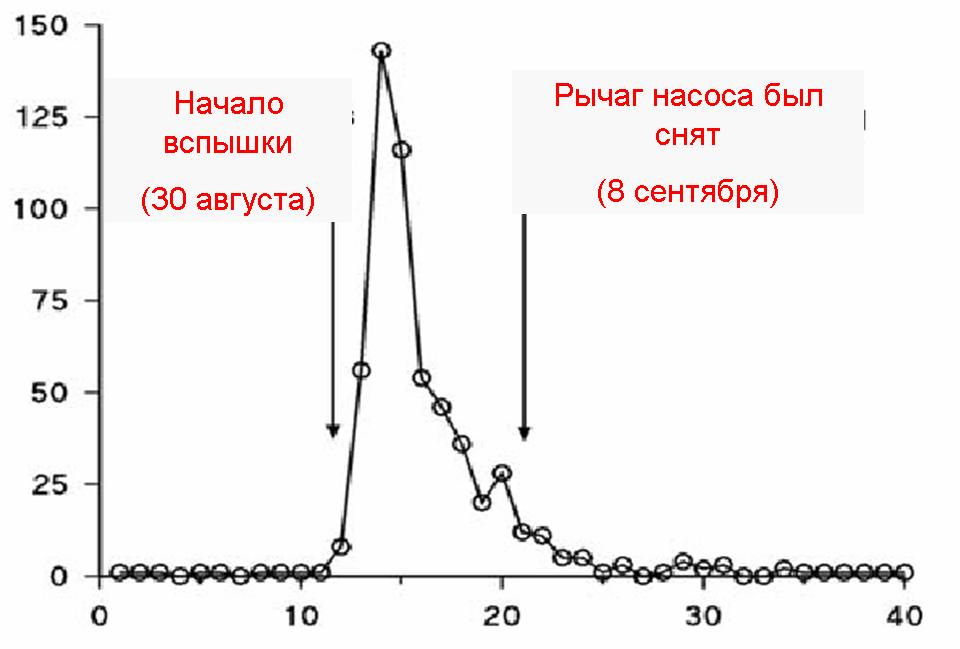 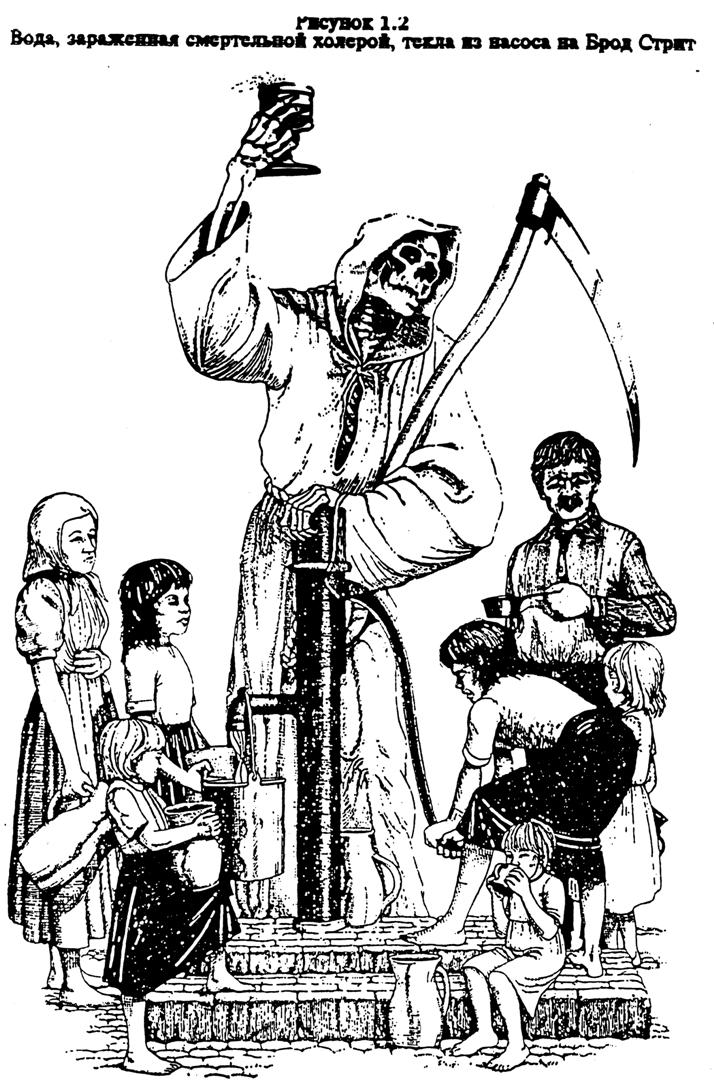 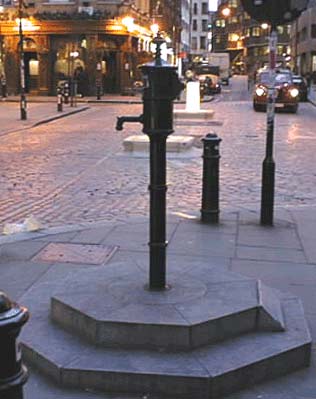 Доказательная медицина и статистика
Парижский врач Пьер Шарль Александр Луи, живший в  XIX в.,  использовав методы статистического анализа, показал, что кровопускание является бесполезным видом лечения.
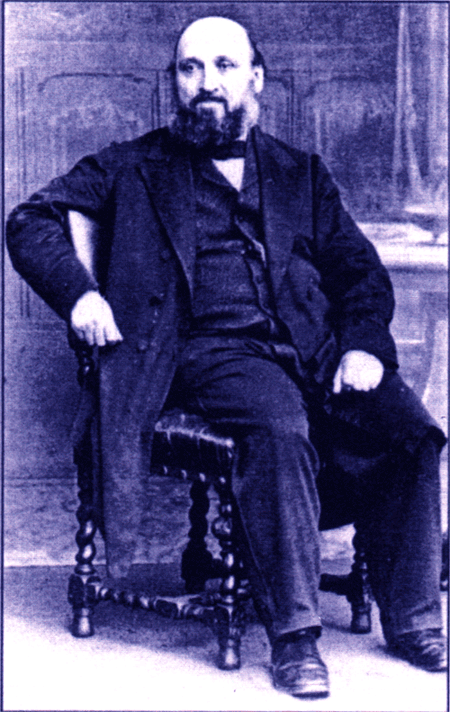 Уильям Фарр (1807-1883)
XIX-й век (1855г), составитель обзоров гражданского состояния. 

Первым начал систематически собирать и анализировать статистику смертности в Великобритании, «духовный отец» МКБ.
[Speaker Notes: У.Фарр отвечал за медицинскую статистику по Англии и Уэльсу. осознавал, что единственным научным способом изучения смертности населения есть построение таблиц смертности. Однако огромная счетная работа по вычислению полных таблиц заставила его подумать над изобретением методов изучения смертности отдельных местностей. Далее он описывает краткий метод, при помощи которого вычислил таблицы смертности для некоторых графств.]
Важным вкладом У. Фарра стала его работа по упорядочиванию причин смерти.Классификация состояла из пяти групп:
-эпидемические болезни, органические (системные) болезни, -болезни, подразделявшиеся по анатомической локализации, 
-болезни развития
                                                          -болезни, являющиеся прямым следствием насилия.
Л. Пастер
Проведенные английским врачом Джоном Сноу исследования причин эпидемии холеры положили начало современной эпидемиологии в основе которой лежит эпидемиологический метод.
Джон Сноу (1813-1858), знаменитый английский анестезиолог
Вклад отечественных ученых в развитие эпидемиологии.
Современный или научный период.
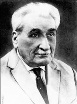 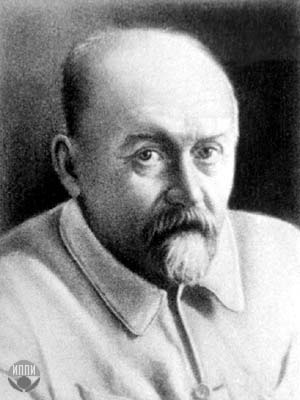 [Speaker Notes: Основоположником современной эпидемиологии инфекционных болезней по праву считается Даниил Кириллович Заболотный , который открыл первую в мире кафедру эпидемиологии, написал первый учебник «Основы эпидемиологии». 
Л.В. Громашевский  изучал эпидемиологию и меры профилактики чумы, сыпного тифа, холеры, вирусного гепатита, различных острых кишечных и других инфекций. Сформулировал законы эпидемиологии. Все это имело огромное научное значение для развития эпидемиологии и практическое — Для профилактики и ликвидации инфекций.
В.А. Башенин описал безжелтушный лептоспироз, изучал вирусный гепатит, детские и некоторые другие инфекции. Он предлагал изучать уровень, структуру и динамику заболеваемости Для раскрытия закономерностей возникновения, распространения и профилактики их. 
Е.Н.Павловский изучал природно-очаговые инфекции: лейшманиозы, трипоносомозы, чуму, клещевой таежный весенне-летний энцефалит и другие. Его идеи дали возможность сформулировать учение о, так называемой, эпидемиологической  географии.
К.И. Скрябин создал науку гельминтологию. Им создана  первая кафедра паразитологии и инвазионных болезней и первый в мире институт гельминтологии. 
В.Д. Беляков развивал проблемы общей и военной эпидемиологии. Разрабатывал диагностику и эффективности противоэпидемических мероприятий, профилактики. Он создал теорию саморегуляции паразитарных систем, разрабатывал вопросы молекулярной эпидемиологии.]
Даниил Кириллович Заболотный – украинский и советский бактериолог. Президент Всеукраинской академии наук, академик АН СССР (1929).
В 1920 году в Одессе создал первую кафедру эпидемиологии.
До начала войны выполнены основные экспедиционные исследования в очагах чумы.
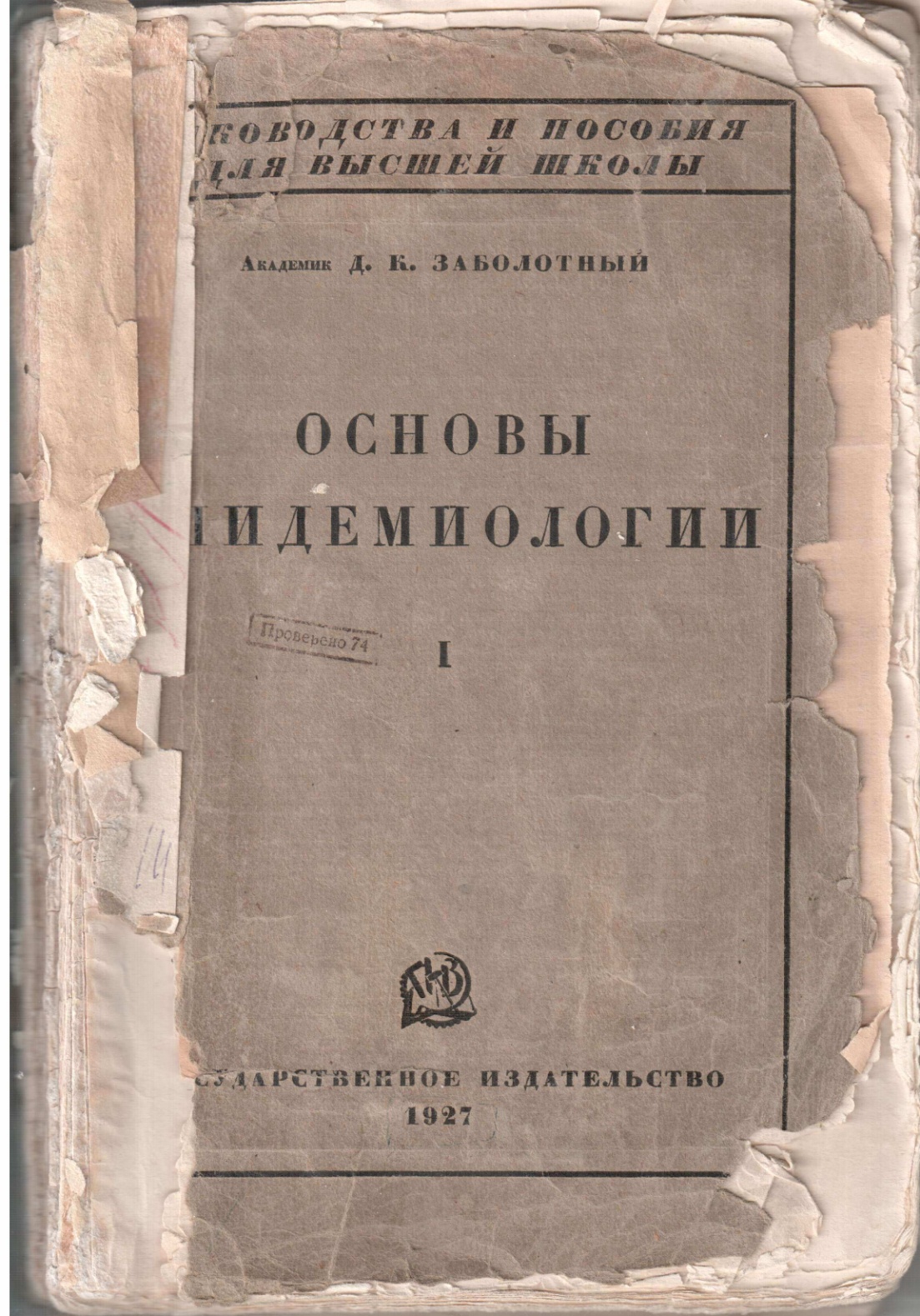 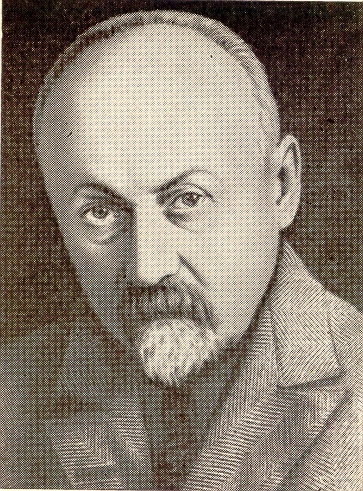 ЗАБОЛОТНЫЙ Даниил Кириллович 
1866-1929
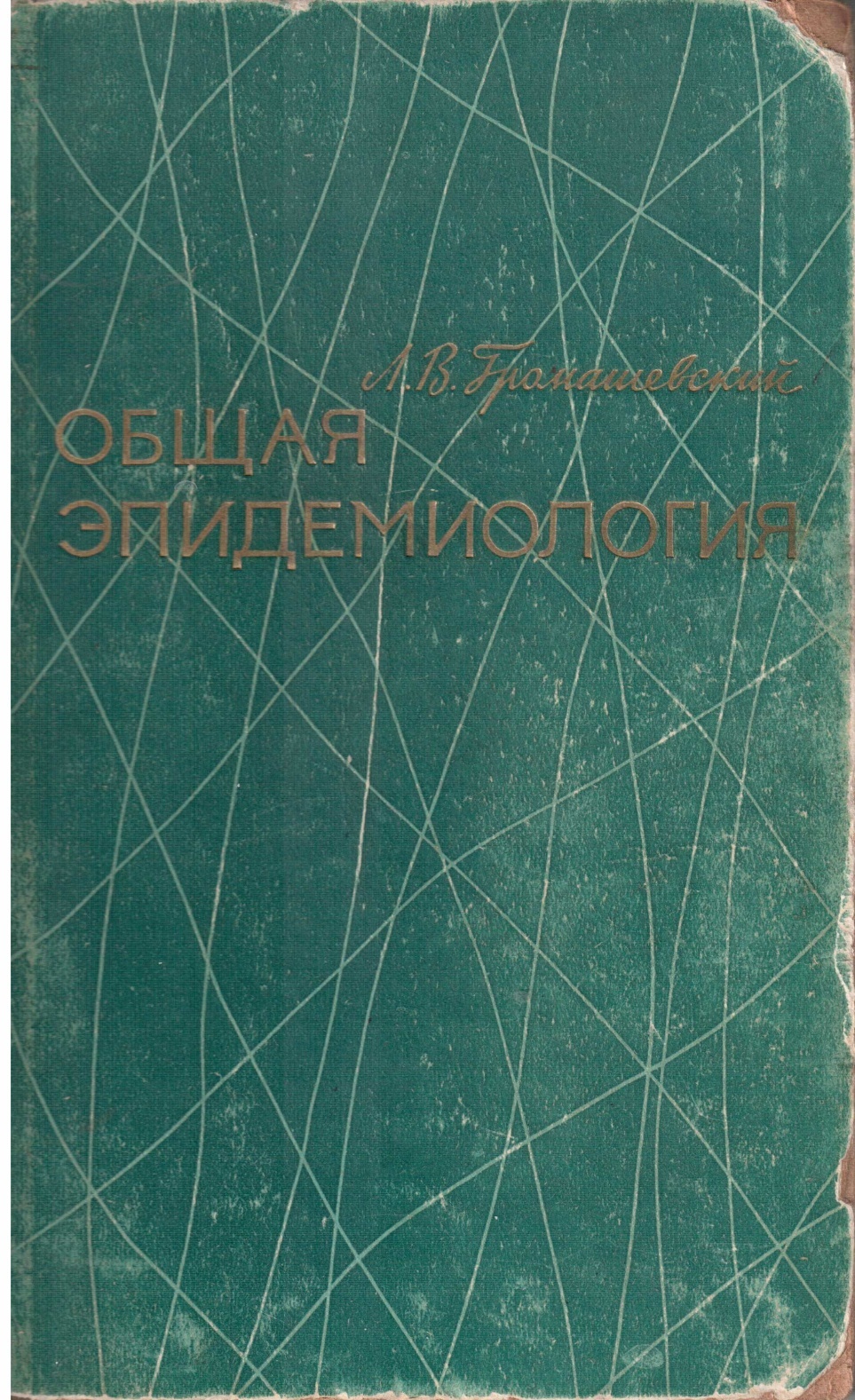 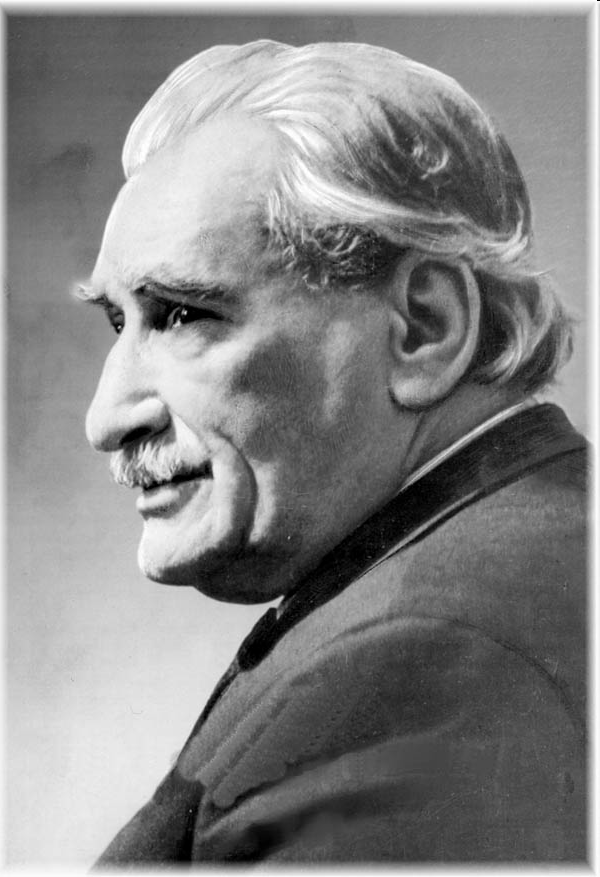 ГРОМАШЕВСКИЙ 
Лев Васильевич 1887-1980
Российский эпидемиолог
Академик АМН (1944)
Герой Социалистического Труда (1967)

В Великую Отечественную войну главный эпидемиолог ряда фронтов. 

Разработал учение о механизме передачи инфекции, научно-организационные основы дезинфекционного дела.
Создателем фундаментальной теоретической базы эпидемиологии Л.В. Громашевский. Сформулировал учение об эпидемическом процессе. Значительный вклад в развитие науки внесли:
В.А. Башенин соавтор открытия безжелтушного лептоспироза.
Основатель кафедры эпидемиологии СПб ГМА им.И.И.Мечникова -  ныне Северо-Западного ГМУ 
им.И.И. Мечникова. 




Его отец Андрей Анисимович Башенин был из крестьян. Умел и сапожничать. Стал заниматься торговлей вином, как приказчик у купца.
В.А. Башенин соавтор открытия безжелтушного лептоспироза.  считал эпидемиологию наукой, которая предназначена для изучения всех без исключения болезней, а не только заболеваний инфекционного характера.
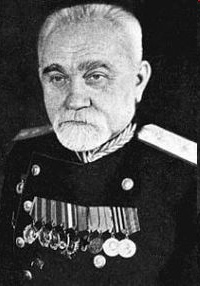 Павловский Евгений Никанорович 1884-1965
Российский паразитолог
Академик АН СССР (1939), академик АМН (1944)
Почетный член АН Таджикистана (1951)
Генерал-лейтенант медслужбы (1943)
Герой Социалистического Труда (1964)
Президент Географического общества СССР (1952-64).

Создал учение о природной очаговости болезней человека, способствовавшее развитию экологического направления в паразитологии. Исследовал циклы развития гельминтов и патогенез многих гельминтозов, фауну летающих кровососущих насекомых. под его руководством были организованы и проведены многочисленные комплексные экспедиции в Среднюю Азию, Закавказье, Крым, на Дальний Восток  
Труды Павловского легли в основу профилактики многих болезней. Ленинская премия (1965), Государственная премия СССР (1941, 1950).
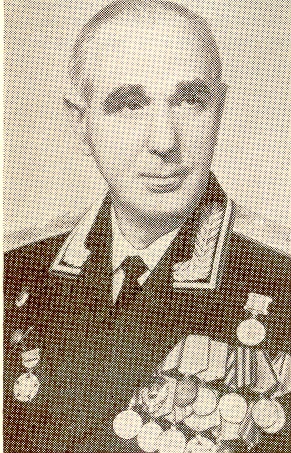 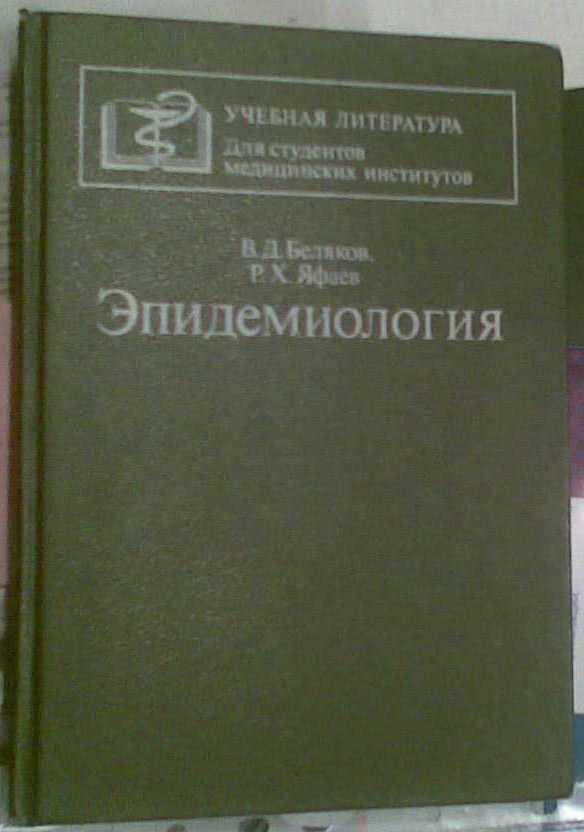 БЕЛЯКОВ
Виталий Дмитриевич
1921-1997
Советский эпидемиолог
Генерал-майор медицинской службы
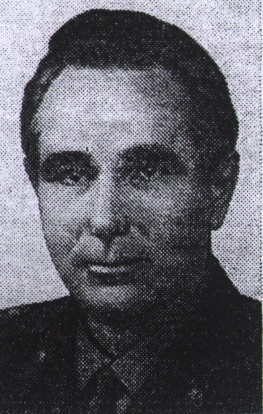 Выдвинул новую теорию - саморегуляции паразитарных систем (опубл.1983; рег.1986).
 создал теорию саморегуляции эпидемического процесса
 была создана лаборатория научных основ управления эпидемическим процессом
 разработка критериев ликвидации управляемых инфекционных заболеваний (корь, полиомиелит, дифтерия)
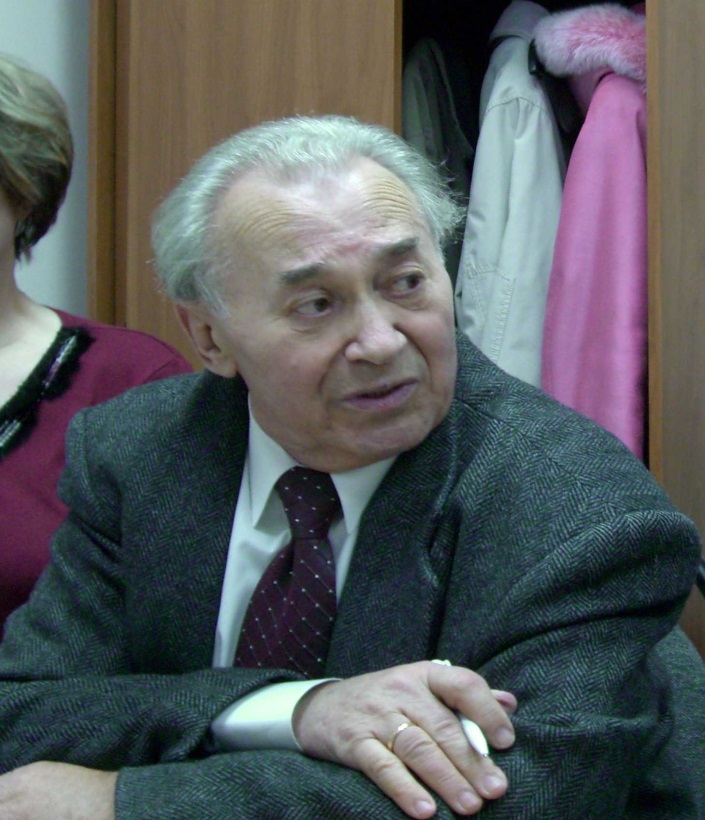 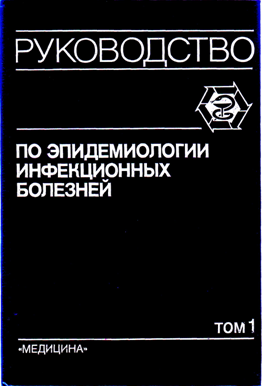 Черкасский
Беньямин
Лазаревич

1934-2007
Российский эпидемиолог
Академик Российской АМН
Директор лаборатории  зоонозов Центрального научно-исследовательского института эпидемиологии

Автор социально-экологической теории эпидемического процесса.
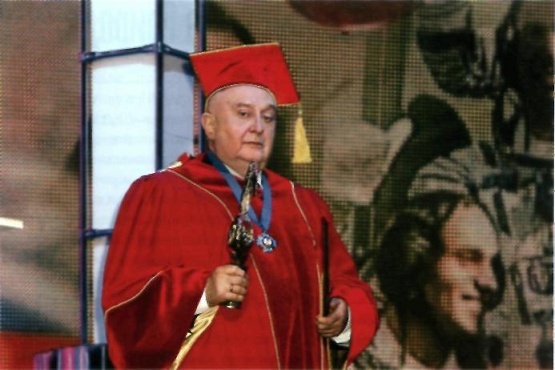 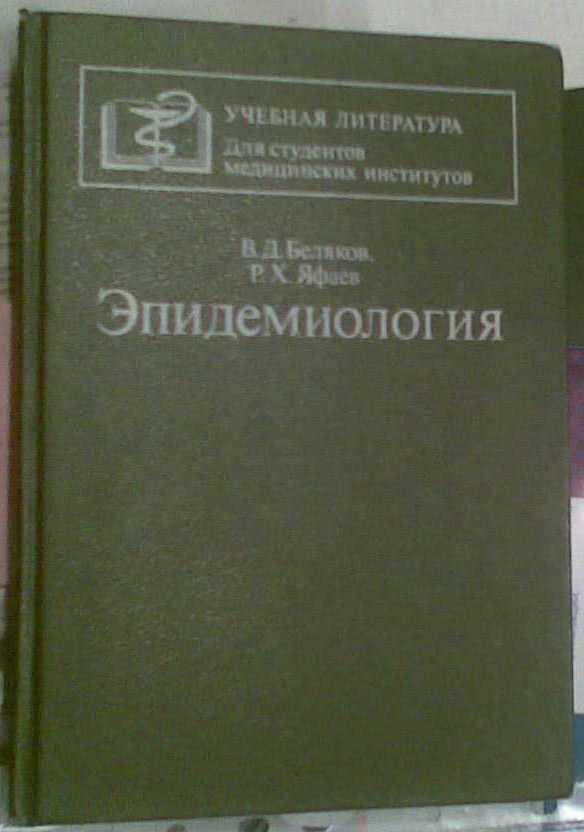 Яфаев
 Рауэль Хасаньянович

1923
Доктор медицинских наук, профессор, 
полковник медицинской службы, 
академик РАЕН (1991 г.)
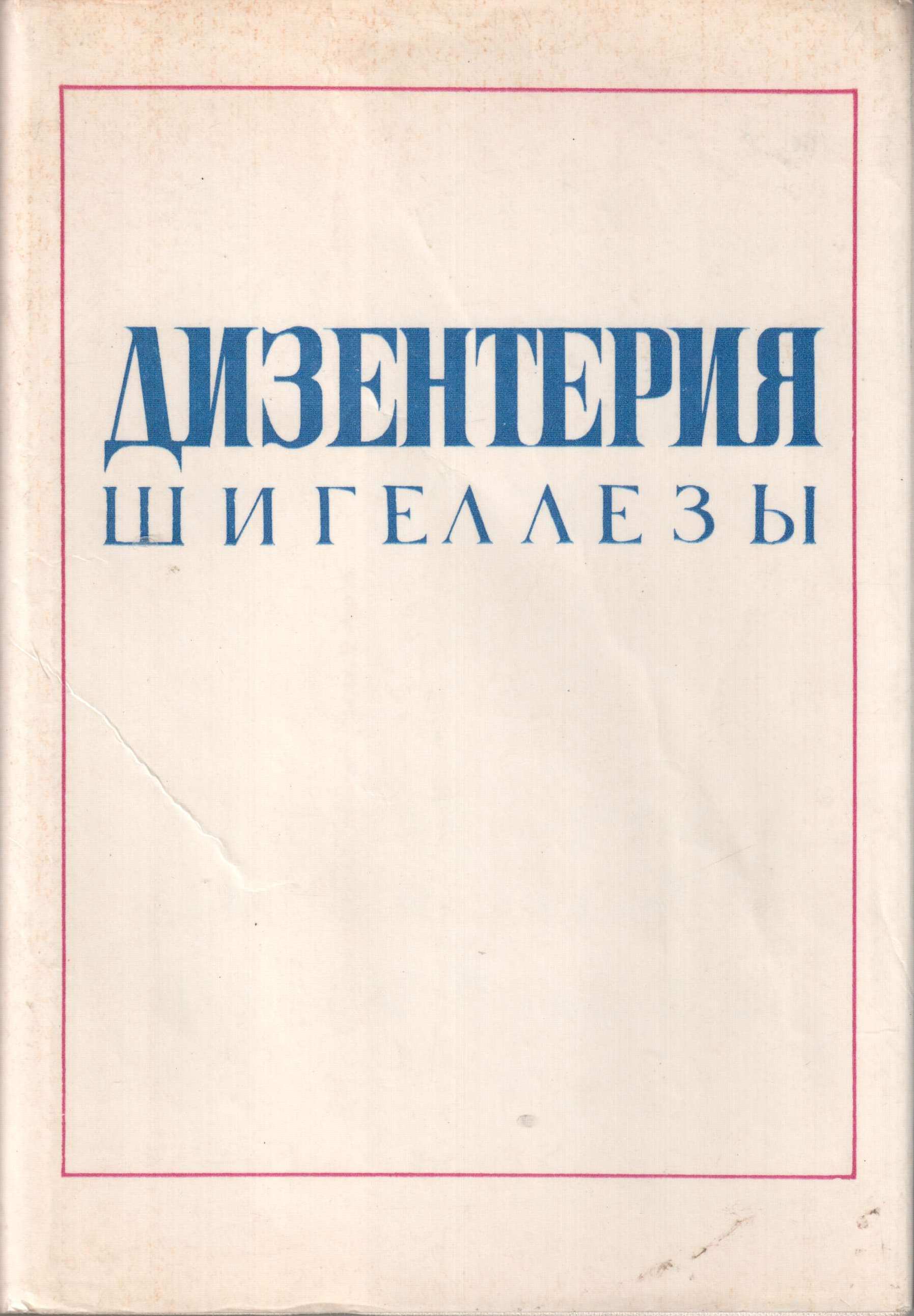 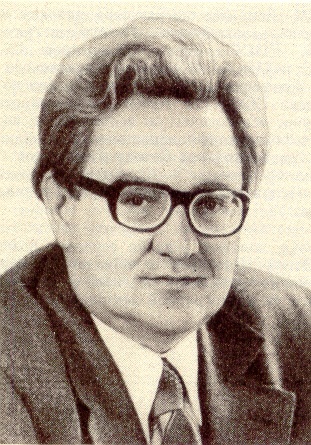 ПОКРОВСКИЙ Валентин Иванович р. 1924
Российский инфекционист и эпидемиолог
Академик АМН СССР с 1982.
Академик Российской АМН (с 1992)
Президент (с 1987) АМН СССР. 

Труды по менингококковой и кишечным инфекциям, СПИДу и другим проблемам инфекционной патологии.
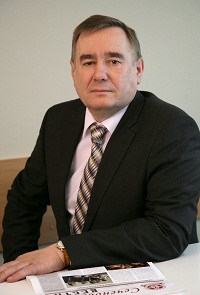 БРИКО Николай
Иванович р. 1953
доктор мед.наук, профессор, член-корр. РАМН, заведующий кафедрой эпидемиологии Первого МГМУ им. И.М. Сеченова, Главный внештатный специалист Минздрава России – главный специалист эпидемиолог.
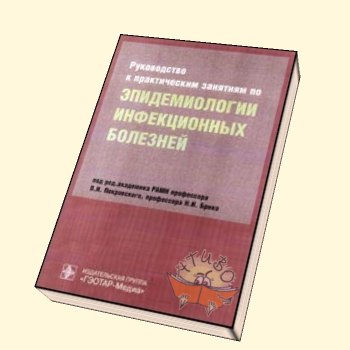 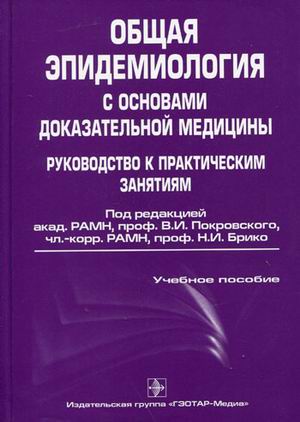 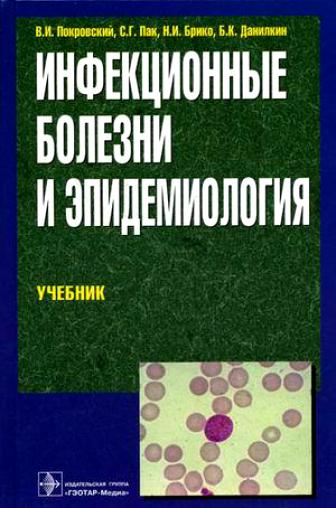 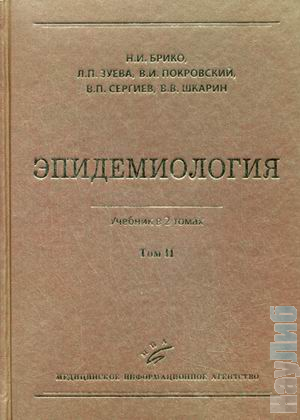 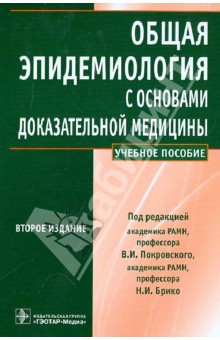 В последние десятилетия большое значение приобретают различные гнойно-воспалительные внутрибольничные инфекции, вызванные условно-патогенными микроорганизмами. Возбудители этих  инфекций приобрели антибиотикорезистентность поэтому антибиотикотерапия малоэффективна. Значительный вклад в изучение данной проблемы внесли труды белорусских ученых А.П. Красильникова, А.И. Кондрусева.
В последние годы все чаще обнаруживаются новые ранее неизвестные инфекции: легионеллез, микоплазмозы, ротавирусная инфекция, медленные инфекции – куру, лимфоцитарный хориоменингити др. Особенно необходимо назвать (СПИД), вызванный вирусом иммунодефицита человека (ВИЧ).
Стоящие перед эпидемиологией инфекционных             задачи расширяются и усложняются.                             Это связано:1. С изменениями социально-экономических     условий жизни населения.2. Миграцией людей.3. Загрязнением биосферы и т.п.4. Ростом инфекционной заболеваемости, а также    с расширением числа нозологических форм       инфекций, расшифрованных в последнее время.5. Быстрой эволюции усиления патогенности и     вирулентности условно-патогенных     возбудителей.
[Speaker Notes: Поэтому необходима дальнейшая работа по изучению и проведению наиболее эффективных в конкретных условиях противоэпидемических и профилактических мероприятий, обоснование стратегии и тактики направленных на снижение и ликвидацию некоторых инфекций. На основании тщательного эпидемиологического анализа установлено, что среди всех заболеваний людей 60-70 и более процентов составляют болезни, связанные с инфекционными агентами.Таким образом,]
Эпидемиологию определяют как науку, изучающую распределение в конкретных популяциях состояний здоровья и болезни, а также факторы, обуславливающие их, и применение полученных знаний для борьбы с патологическими состояниями (Джон Ласт, Эпидемиологический словарь, 1995)
Цель эпидемиологии заключается в выявлении закономерностей возникновения, распространения и прекращения болезней человека и разработке мер профилактики и борьбы с ними
Задачи эпидемиологии1. Определению медицинской и социально-    экономической значимости болезни, её места в     структуре патологии населения;2. Изучению закономерностей распространения     болезни во времени (по годам, месяцам и т. п.), по     территории и среди различных групп населения     (возрастных, половых, профессиональных и т. д.);3. Выявлению причин и условий, определяющих     наблюдаемый характер распространения болезни;4. Разработке рекомендаций по оптимизации     профилактики;5. Разработке прогноза распространения изучаемой     болезни.
Объектом эпидемиологии являются:процесс возникновения и распространения любых патологических состояний среди людей (в популяции);состояние здоровья (невозможность возникновения и распространения патологических состояний).  Предметом эпидемиологии инфекционных болезней является эпидемический процесс, закономерности его развития и формы проявления.
Эпидемиологический метод – специфическая совокупность приемов и способов, предназначенных для изучения причин возникновения и распространения любых патологических состояний в популяции людей (включает наблюдение, обследование, историческое и географическое описание, сопоставление, эксперимент, статистический и логический анализ)
Структура современной эпидемиологии
Эпидемиология неинфекционных болезней наука, изучающая причины и условия возникновения и распространения неинфекционной заболеваемости среди населения для разработки и применения профилактических мероприятий.
В эпидемиологии неинфекционных заболеваний выделяются, в зависимости от временной протяженности причинно-следственных связей, обуславливаемых реактивностью и компенсаторными механизмами, пространственное (хорологическое) и пространственно-временное (хронологическое) направления. Эти направления достаточно существенно отличаются своими аналитическими системами и используемыми показателями.
Основной задачей исследования эпидемиологии неинфекционных заболеваний является изучение и накопление материалов, на основании которых впоследствии, возможно, сделать определенные выводы и анализы возникновения заболеваний, а также понять причину их распространения.
Так ученые смогли провести параллель в возникновении рака легких у многих курильщиков. Именно это открытие и стало началом научных исследований, помогающих дать оценку целому ряду факторов, а также повлияло на многие достижения неинфекционной эпидемиологии. Это повлияло на формирование стратегии профилактики неинфекционных заболеваний, в том числе и хронических.
Клиническая эпидемиология (фармокоэпидемиология)
Экологическая эпидемиология – это отрасль общественного здоровья, изучающая экологические условия и опасности, представляющие риск для здоровья человека.
Термин «экологическая эпидемиология» сформулирован в последние два десятилетия на Западе, вначале – как ветвь эпидемиологии неинфекционных заболеваний, затем – как особое научное направление, посвященное изучению, анализу и доказательству зависимости здоровья населения от состояния окружающей среды
Предметом экологической эпидемиологии являются массовые экологически обусловленные болезни среди населения. Следовательно, экологическая эпидемиология являются частью науки эпидемиологии, а не «самостоятельной наукой», и не «методологией гигиены» или «экологии», или «общественного здравоохранения»
Одним из современных направлений эпидемиологии является ландшафтная эпидемиология
Ландшафтная эпидемиология происходит из области ландшафтной экологии. Так же, как ландшафтная экология связана с анализом структуры и происходящих в экосистеме процессов (во времени и пространстве), ландшафтная эпидемиология может быть использована для анализа факторов риска и их моделирования. Это основывается на теории, что большинство переносчиков, их хозяев и возбудителей заболеваний, обычно связаны с ландшафтом, а экологические факторы контролируют их распределение и количество.
Основной задачей исследования эпидемиологии неинфекционных заболеваний является изучение и накопление материалов, на основании которых впоследствии, возможно, сделать определенные выводы и анализы возникновения заболеваний, а также понять причину их распространения.
Эпидемиология инфекционных болезней представлена в виде системы знаний о составляющих эпидемического процесса, а также методах его изучения, различных проводимых противоэпидемических мероприятий, а также их организация.
Эпидемиология инфекционных болезней изучает эпидемический процесс, закономерность его развития, а также, то в каких формах он проявляется.
Эпидемический процесс
Эпидемиология (от греч. epi— над- и demos — народ + logos — наука,) — медицинская наука, изучающая причины возникновения и особенности распространения заболеваний в обществе с целью применения полученных знаний для решения проблем здравоохранения.
[Speaker Notes: С самого начала становления эпидемиологии как науки предметом её изучения была заболеваемость в период эпидемий (надорганизменный уровень организации жизни).]
Джон Гронт первым проанализировал количественные характеристики рождаемости, смертности и заболеваемости с учётом различий между женщинами и мужчинами, высокой детской смертности, различий между городом и селом и сезонных колебаний.
Фарр, считающийся отцом  современной демографической статистики и надзора, разработал многие основные принципы, применяемые в классификации болезней. Расширил методику эпидемиологического анализа данных по заболеваемости и смертности, принимая во внимание влияние рода занятий, социального положения и отношений.
Первое эпидемиологическое исследование, ставившее целью описать, объяснить и даже принять меры по устранению выявленных причин заболеваемости, провёл английский анестезиолог Джон Сноу, позднее получивший имя «отца полевой эпидемиологии».
Исследование – одна из форм познавательной деятельности в эпидемиологии … процесс получения знаний, характеризующийся объективностью, воспроизводимостью и точностью.
Норман Мак Алистер Грегг обратил внимание на необычно высокий уровень врождённой катаракты в Сиднее и других городах Австралии. На основе совокупности собранных материалов Грегг сформулировал гипотезу причинно-следственной связи врождённой катаракты с краснухой, перенесённой матерью на раннем сроке беременности.
[Speaker Notes: В 1941 г. австралийский офтальмолог Для проверки высказанной гипотезы не были пригодны ни патологические, ни лабораторные исследования больных.]
Подобные выводы могли быть обоснованы только результатами, полученными эпидемиологическими методами – сопоставлением интересующих исследователя данных в отдельных группах людей и в разные периоды времени.
Подход, выявляющий закономерности распределения заболеваний во времени, территориально и среди различных групп населения определяется как эпидемиологический.
[Speaker Notes: позволяет сконцентрировать профилактические мероприятия на времени, предшествующем подъёму заболеваемости, на территории, где вероятность её возникновения наиболее высока, и, наконец, на группах населения, подверженных наибольшему риску заболевания.]
Эпидемиологический метод – это специфическая совокупность приемов, которая предназначена для изучения причин и условий возникновения и распространения любых патологических состояний и состояний здоровья в популяции людей.
[Speaker Notes: Если рассматривать его с исторических позиций, то этот метод в течение долгого времени предназначался для изучения эпидемического процесса. В современных условиях, как мы увидим позже, этот метод используется для изучения причин возникновения и распространения любых заболеваний (не только инфекционных).]
Эпидемиологический метод, применён и оказался эффективным при изучении закономерностей распространения среди населения болезней неинфекционной природы.
Объект эпидемиологии – заболеваемость Предмет эпидемиологии – эпидемический процесс
Заболеваемость рассматривается как медико-биологическая характеристика образа жизни. Показатель заболеваемости – совокупность случаев заболевания в популяции.
Показатели заболеваемости : качественные количественные
Размерность показателей заболеваемости:
единицы;
проценты;
продецимили;
просантимиле;
промиле
[Speaker Notes: Многие авторы вполне обоснованно называют эпидемиологию диагностической дисциплиной общественного здравоохранения. 
Эпидемиологическую информацию следует использовать для укрепления и охраны здоровья общества. Основные цели каждой из существующих на сегодня систем здравоохранения — охрана, укрепление и восстановление здоровья населения с учётом влияющих на него факторов. Новая концепция развития здравоохранения в России также подчёркивает сохранение и восстановление здоровья населения страны. 
Различают индивидуальное здоровье (здоровье личности, отдельного человека), здоровье отдельных групп людей, объединённых каким-либо признаком (возрастом, профессией, местом проживания и т.д.), и общественное здоровье — понятие более высокого (социального) уровня, характеризующее состояние здоровья населения страны, региона, определённой административной территории.]
Структура эпидемиологического методаИспользуемые приемы:
описательные (дескриптивные)
Аналитические
Экспериментальные
Целью описательных приемов исследования определение проблем медицины и профилактики в общем и по нозологическим формам болезней, и формирование гипотез о факторах риска. Задачами описательных исследований являются выявление территорий риска, времени риска, групп риска.
Целью аналитических приемов исследования является оценка гипотез о факторах риска. К аналитическим приемам исследования относятся:Когортные исследованияИсследования типа случай-контрольГибридные (комбинированные) исследования
Целью экспериментальных приемов исследования доказательство гипотез, количественная оценка эффективности средств и методов профилактики.
К экспериментальным приемам                
               исследования относятся:1. Контролируемый эпидемиологический эксперимент2. Неконтролируемый эпидемиологический эксперимент3. «Естественный эксперимент»4. Моделирование эпидемического процесса
Основные цели эпидемиологии как познавательной деятельности:
Описать заболеваемость населения
Выявить причины возникновения, развития и распространения болезней 
Разработать и оценить качество и эффективность мер по снижению заболеваемости и профилактике заболеваний.
Описать заболеваемость -
РЭА ОЭА
Выявить причины возникновения, развития и распространения болезней
Причинасобытие, вслед за которым наблюдается другое и когда после всех событий, подобных первому, наблюдаются события, подобные второму.Д.Хьюм, XVIII в.
Событие, вызывающее или обусловливающее возникновение другого явления
Словарь Вебстера«причина – это то, что вызывает эффект или результат».
[Speaker Notes: Приведенное философское определение специфической причины очень помогает при эпидемиологических поисках и исследованиях. Речь идет о том, что появление или существенное увеличение заболеваемости (инвалидности, смертности и т.д.) связано с действием некоего нового фактора (биологического, природного, социального) на фоне уже имевшихся каких-то условий, которые были до появления или роста заболеваемости (смертности и т.д.).Существует множество природных, биологических, социальных явлений, на фоне которых развивается и распространяется патоло­гия, в том числе эпидемический процесс, но которые в каждом кон­кретном случае могут оказаться не определяющими, хотя без них развитие и распространение патологии, в том числе инфекционной природы (в последнем случае - эпидемический процесс) тоже не может получить развития (они входят, как уже сказано, в полную причину в качестве условий). Именно поэтому в эпидемиологии го­ворят о причинах (специфическая причина) и условиях развития заболеваемости, инвалидности, смертности и т.п. Надо также отме­тить, что какие-то биологические, природные, социальные факто­ры, выступающие в одних ситуациях как условия, в других могут выполнять роль причины (специфической причины).]
Согласно «Философскому словарю» под ред. М.М. Розенталя и П.Ф. Юдина, различают полную и специфическую причинность. Полная причинность - это совокупность всех обстоятельств, при которых наступает следствие. Специфическая причина - это совокупность обстоятельств, появление которых (при наличии многих других обстоятельств, уже имевшихся в данной ситуации до наступления следствия и образующих собой условия действия причины) ведет к появлению следствия (в нашем случае - заболеваемость, смертность и т.д.).
Необходимая причина
В
А
А
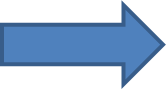 [Speaker Notes: В без А не разовьется, но и А может не привести к В]
Достаточная причина
В
В
А
А
В
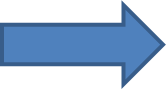 [Speaker Notes: А может привести к В, но и В может развиться без А]
Достаточная и необходимая причина
А
В
А
В
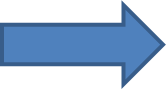 [Speaker Notes: При А всегда развивается В, и В не разовьется без А]
Компонентные  причины
В
А
В
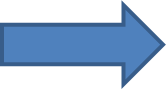 С
[Speaker Notes: Каждая в отдельности из причин (ни А, ни С) не приводят к В, но совместное воздействие приводит к В. Наиболее частая комбинация причин. Фактор С является дополнительным (компонентным) для фактора А.]
Прямые причинные отношения
А
В
[Speaker Notes: Фактор А непосредственно запускает болезнь]
Опосредованные причинные отношения
А
В
C
D
Е
[Speaker Notes: Фактор А действует через запускаемую цепь событий.]
Опосредованные причинные отношения
В
C
D
Е
А
[Speaker Notes: Фактор А может активизировать факторы (C, D и E) существовавшие до фактора А (действие промотора – сам фактор не участвует и не является катализатором, но влияет на катализатор, который запускает процесс)]
Установление причинности
Причинно-следственная связь однонаправлена: причина – следствие, а не наоборот;
Обязательное условие – причина всегда предшествует следствию;
Убедительность ассоциации – подтверждение причины различными данными;
Последовательность – несколько исследований дают одинаковые результаты;
5. Степень выраженности ассоциации      – вычисление коэффициента риска;6. Зависимость «доза – ответ» –      увеличение действия причинного       фактора ассоциируется с     увеличением эффекта; 7. Доказательство «от противного» –     устранение возможной причины     приводит к снижению риска     заболевания.
Фактором в эпидемиологии называют событие или признак, рассматриваемый в связи с развитием болезни (состояния).Риском в эпидемиологии называют вероятность развития события, обычно неблагоприятного, в течение некоторого периода времени.
Чаще используют термин «фактор риска», подчеркивая, что этот признак связан с повышенной вероятностью заболевания.
Факторы риска- факторы (условия, экспозиции, признаки), связанные с вероятностью развития (риском) заболевания и отвечают некоторым признакам причинности, но их роль окончательно не выяснена.
Например, фактор риска развития ишемической болезни сердца- курение, ожирение, малоподвижный образ жизни
Фактор риска -детерминанта, которая может быть изменена вмешательством, таким образом снижая вероятность возникновения заболевания или других конкретных исходов
Оценка фактора риска
Управление фактором риска
Качество
Эффективность
Благодарю за внимание!